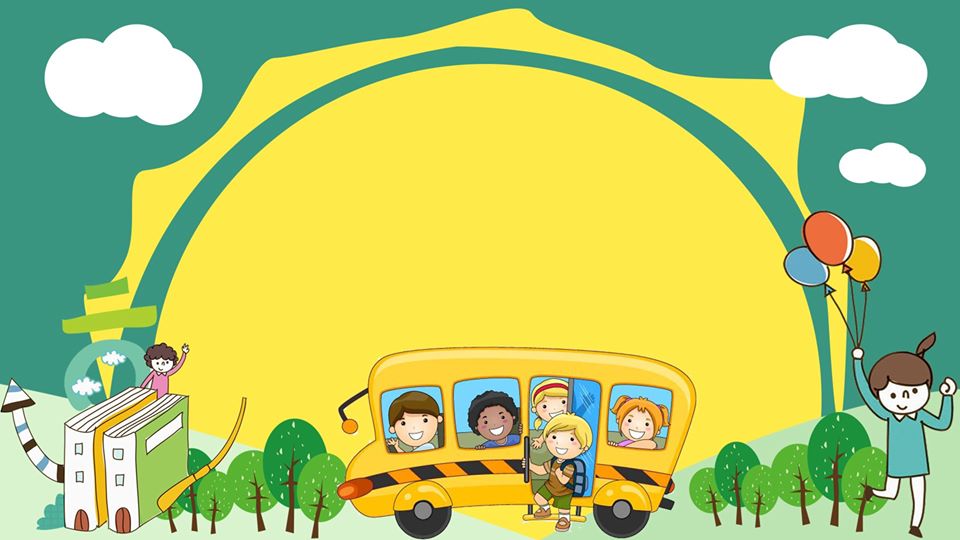 CHÀO MỪNG CÁC CON 
ĐẾN VỚI TIẾT TOÁN
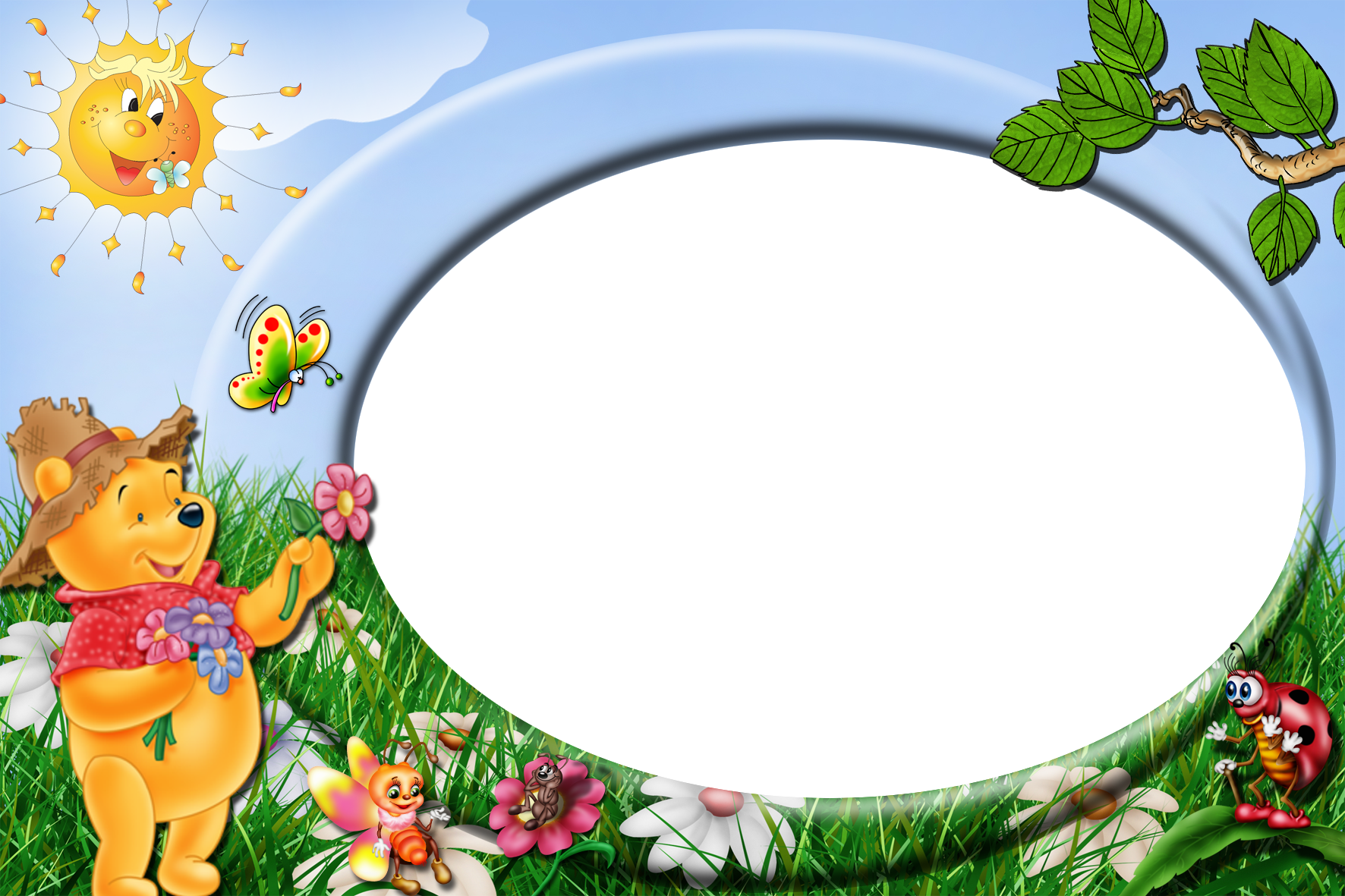 I. HĐ khởi động, kết nối
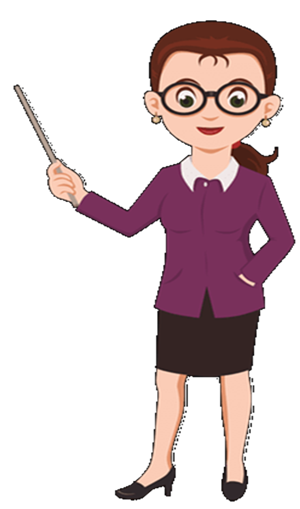 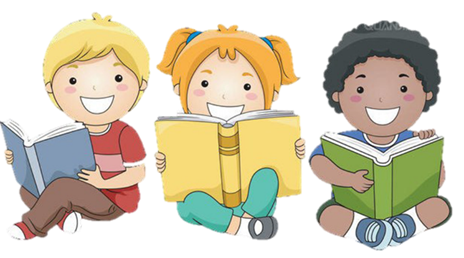 Trò chơi “Hái táo”
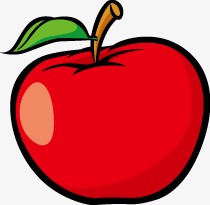 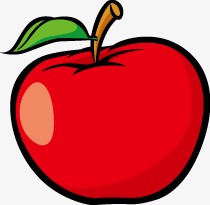 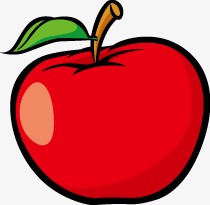 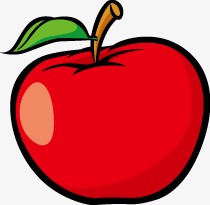 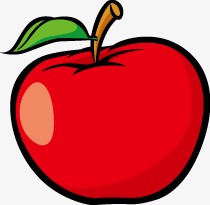 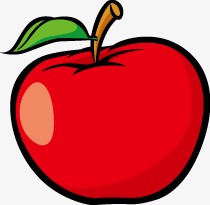 9
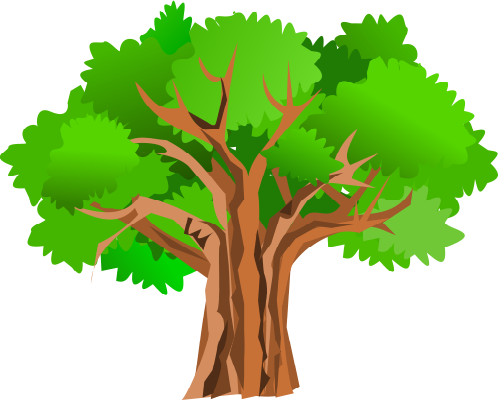 6 + 3 =
4
3
2
6
1
5
6
3 + 3  =
5
1 + 4  =
10
5 + 5 =
8
2 + 6  =
3
3 + 0 =
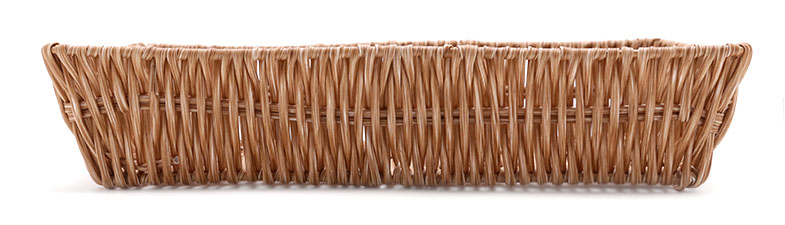 II. HĐ hình thành kiến thức mới
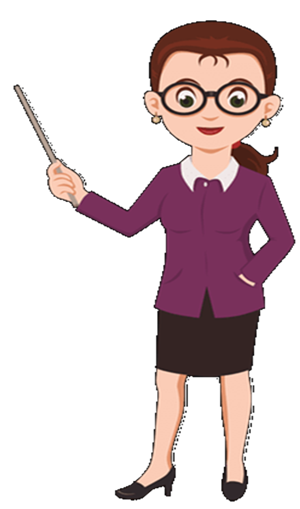 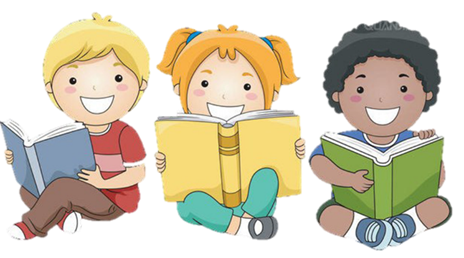 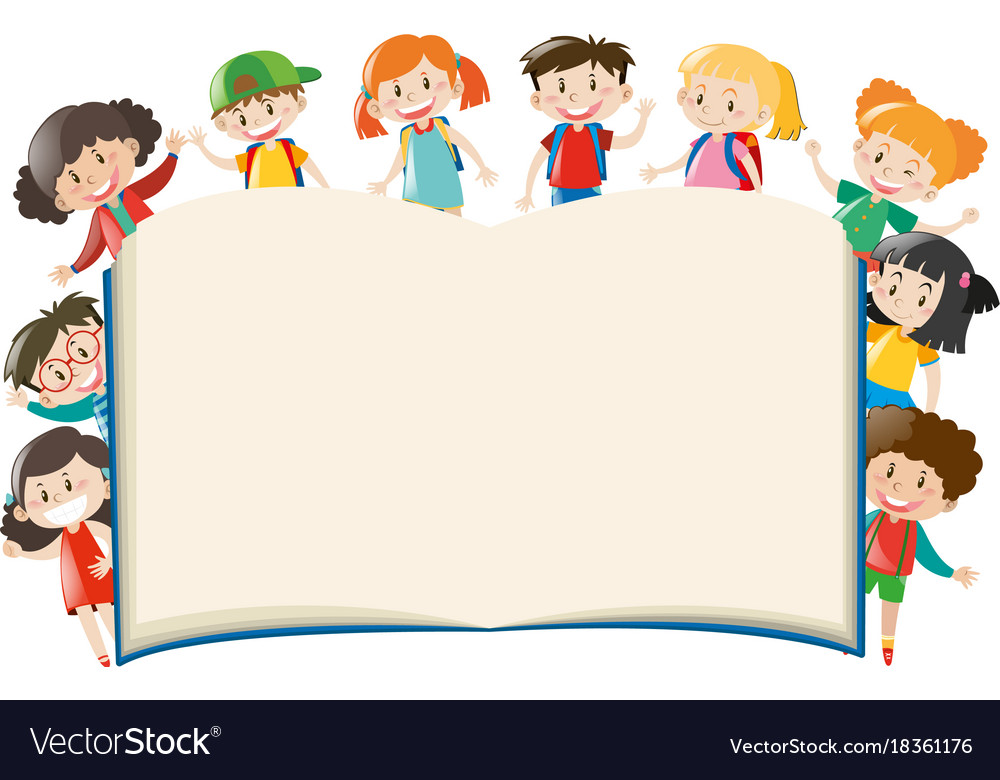 Thứ sáu ngày 03 tháng 3 năm 2023
Toán
Phép cộng dạng 14 + 3
(tiết 1)
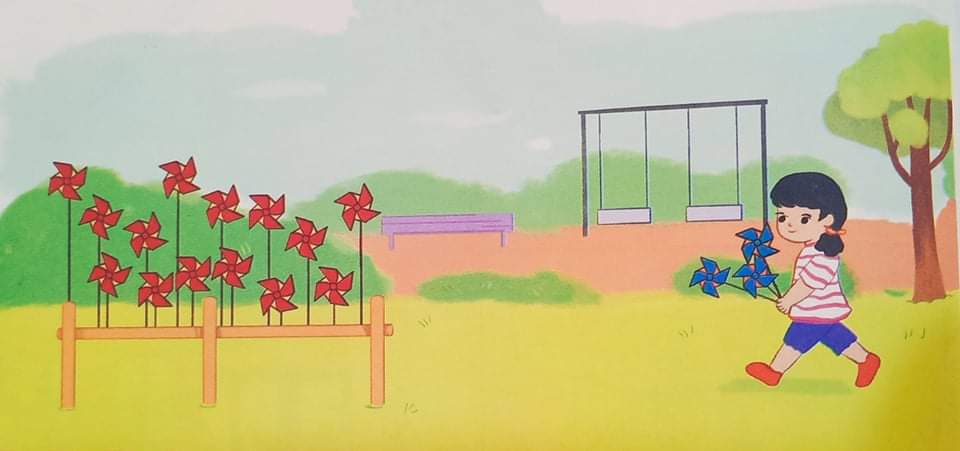 14
+
3
?
=
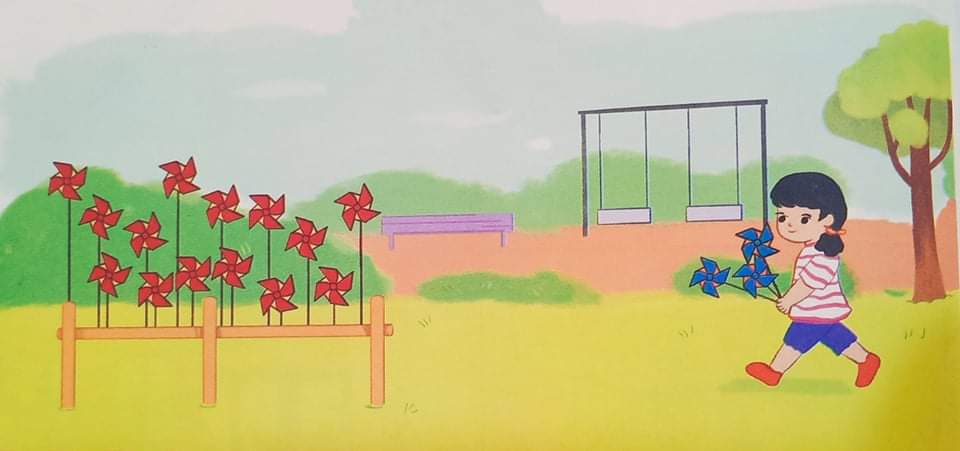 14 + 3 = ?
14 + 3 = 17
17
16
14
15
III. Luyện tập - thực hành
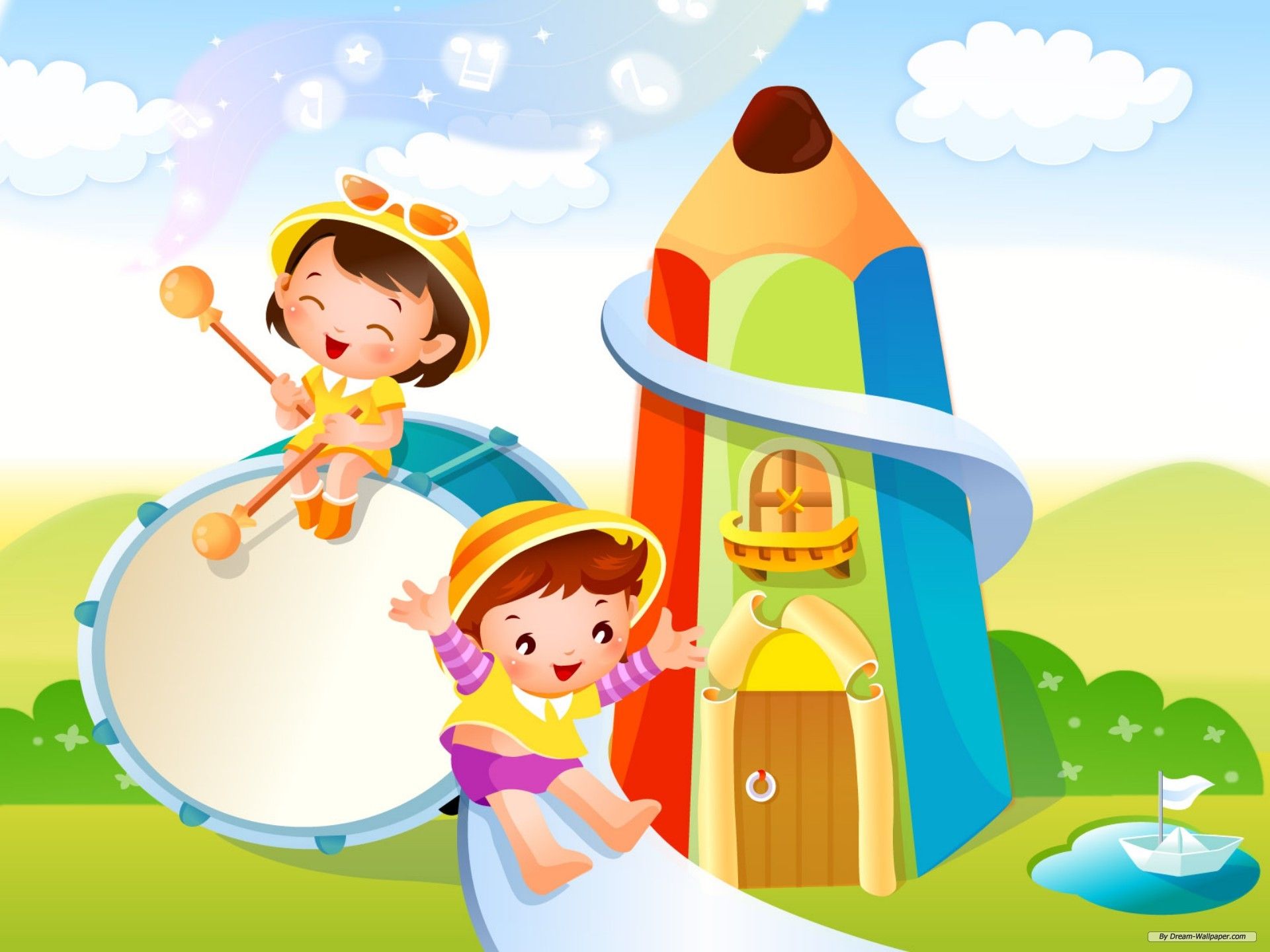 14 + 3 = ?
14 + 3 = ?
14 + 3 = ?
14 + 3 = ?
14 + 3 = ?
14 + 3 = ?
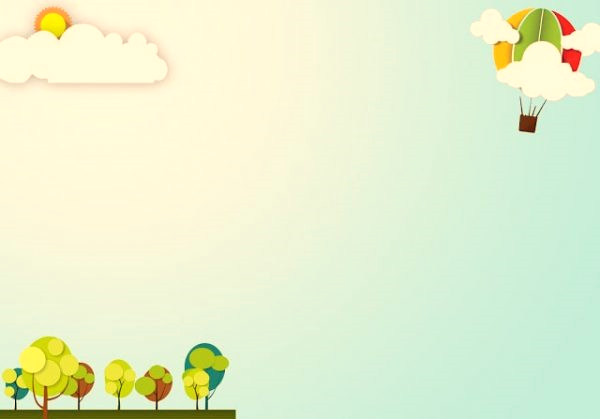 Bài 1. Tính:
17
15 + 1 =
13 + 4 =
18
16
16 + 2 =
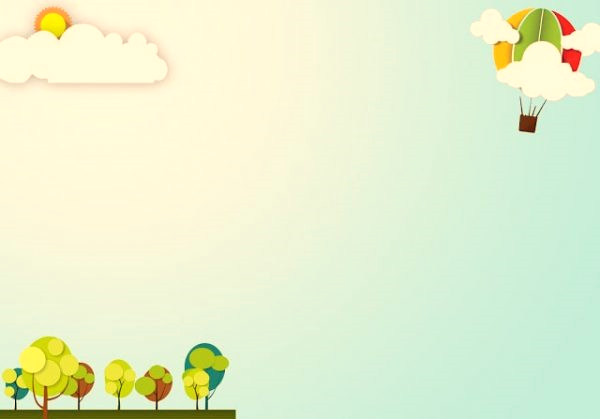 Bài 2. Tính:
12 + 1                         12 + 3
16 + 3                         14 + 4
13 + 1                         13 + 2
=13
=19
=14
15 + 2                         11 + 5
=17
=15
=18
=15
=16
IV. HĐ Vận dụng – trải nghiệm
Hết giờ
Trò chơi: Rung chuông vàng
Câu 1
11 + 2 =
2
8
0
1
3
6
7
9
10
5
4
14
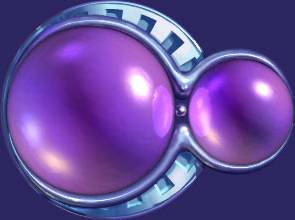 A
13
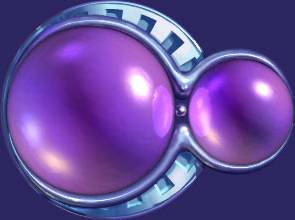 B
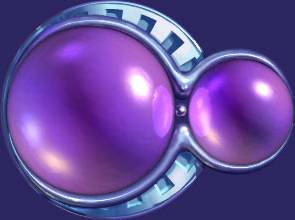 15
c
Hết giờ
Câu 2
14 + 2 =
2
8
0
1
3
6
7
9
10
5
4
15
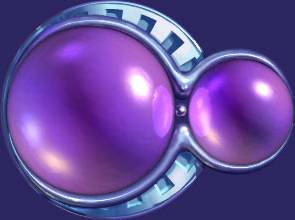 A
16
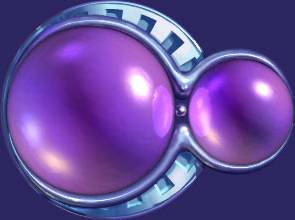 B
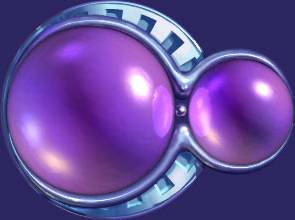 17
c
Hết giờ
Câu 3
15 + 3 =
2
8
0
1
3
6
7
9
10
5
4
17
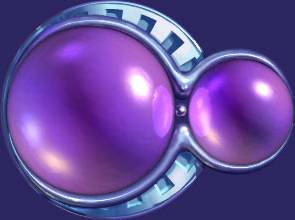 A
18
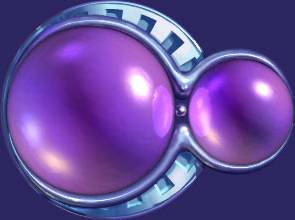 B
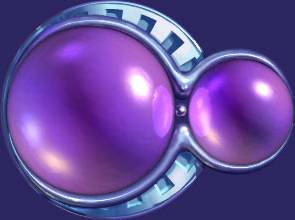 19
c
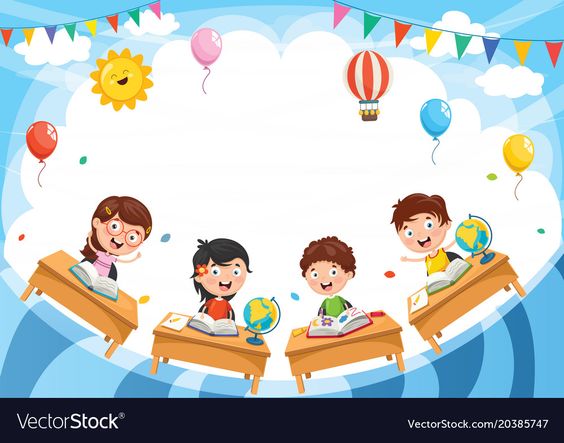 V. Củng cố, dặn dò
V. Củng cố - Dặn dò
Thứ sáu ngày 03 tháng 3 năm 2023
Toán 
Phép cộng dạng 14 + 3 (Tiết 1) (trang 126).
I. HĐ khởi động, kết nối
Bài 2. Tính.
II. HĐ hình thành kiến thức mới
13 + 1 = 14                          13 + 2 = 15
12 + 1 = 13                        12 + 3 = 15
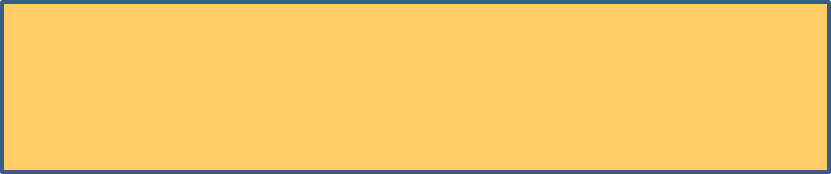 14 + 3 = ?
17
14
16
15 + 2 = 17                        11 + 5 = 16
17
15
16 + 3 = 19                        14 + 4 = 18
III. HĐ luyện tập, thực hành
Bài 1. Tính.
15 + 1 = 16
16 + 2 = 18
IV. HĐ vận dụng, trải nghiệm
                Trò chơi: Rung chuông vàng
13 + 4 = 17
V. Củng cố, dặn dò
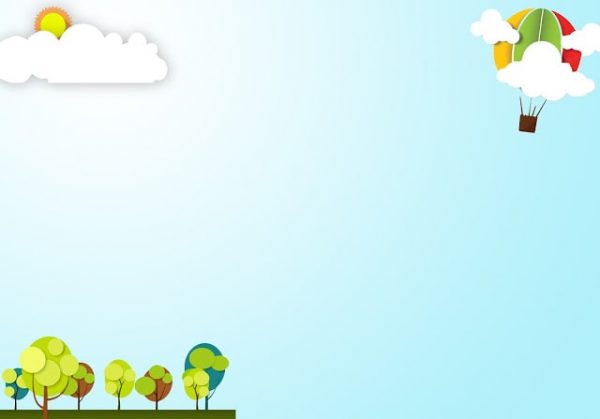 TIẾT HỌC KẾT THÚC
Xin chân thành cảm ơn các con và quý thầy cô!